БЕЗОПАСНОСТЬ НА ЛЕТНИХ КАНИКУЛАХ
1. Правила дорожного движения
2. Правила пожарной безопасности
3. Правила пользования электроприборами 
4. Правила поведения на воде
5. Безопасное использование социальных сетей
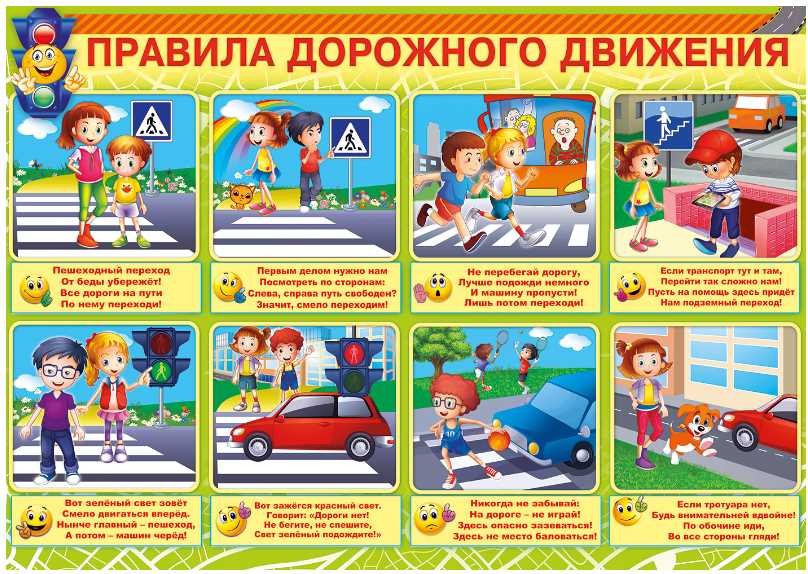 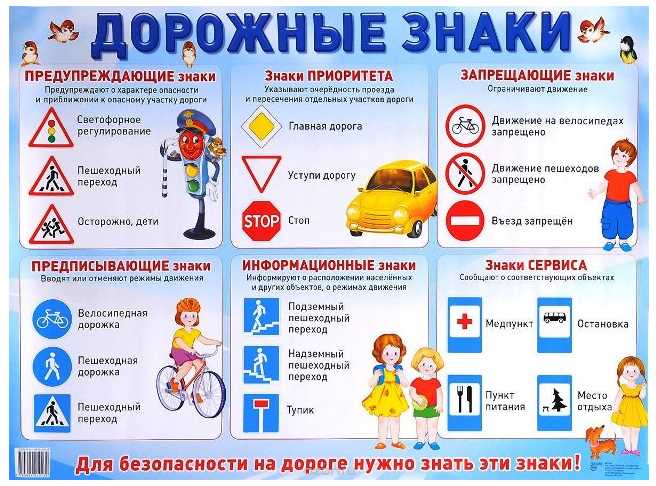 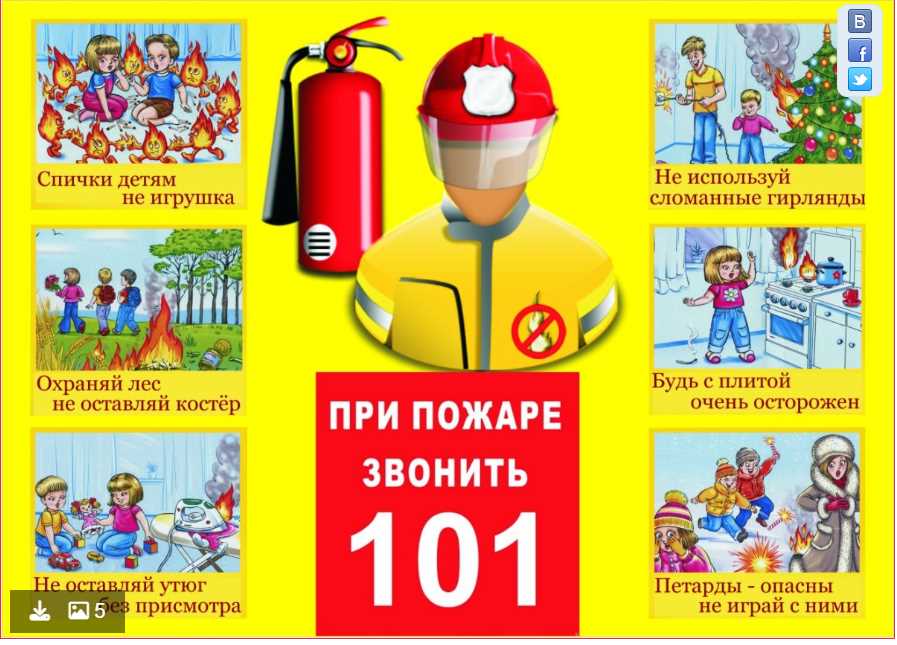 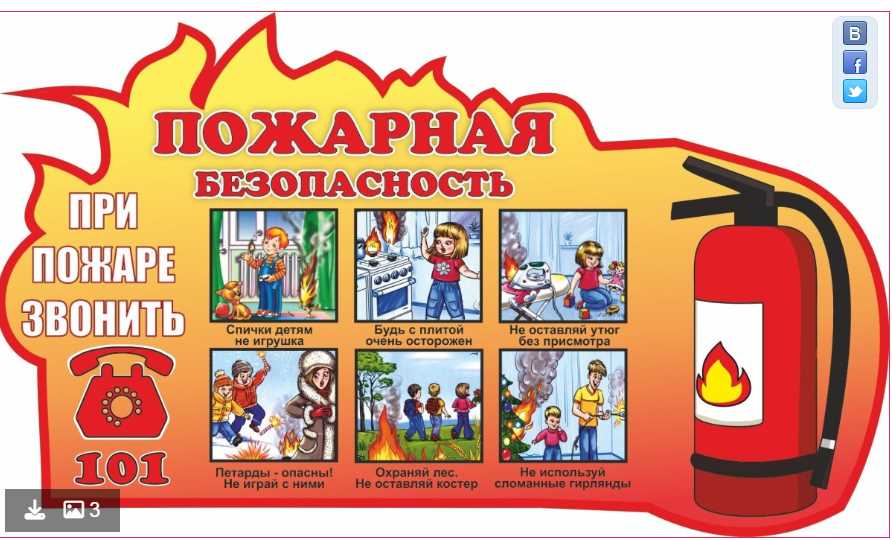 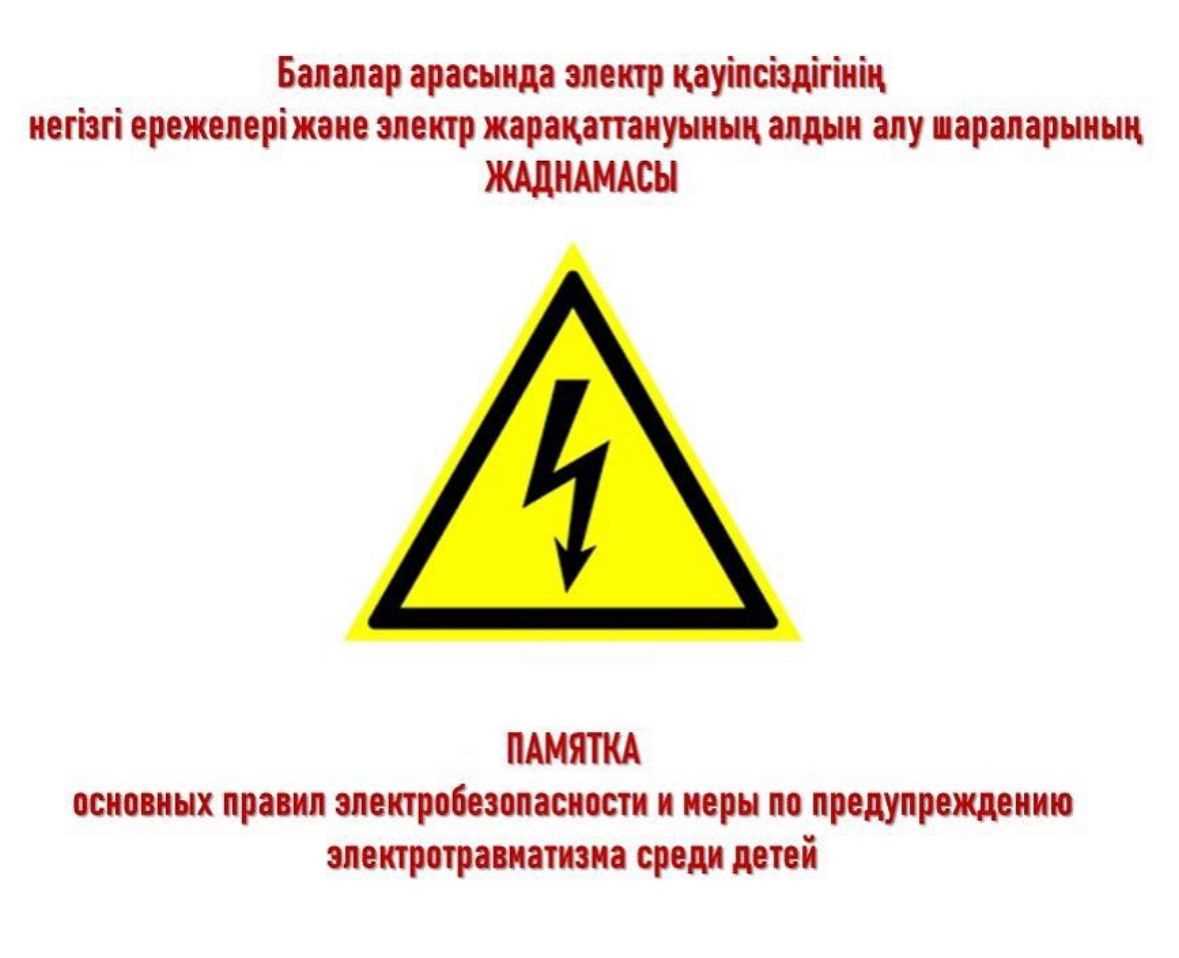 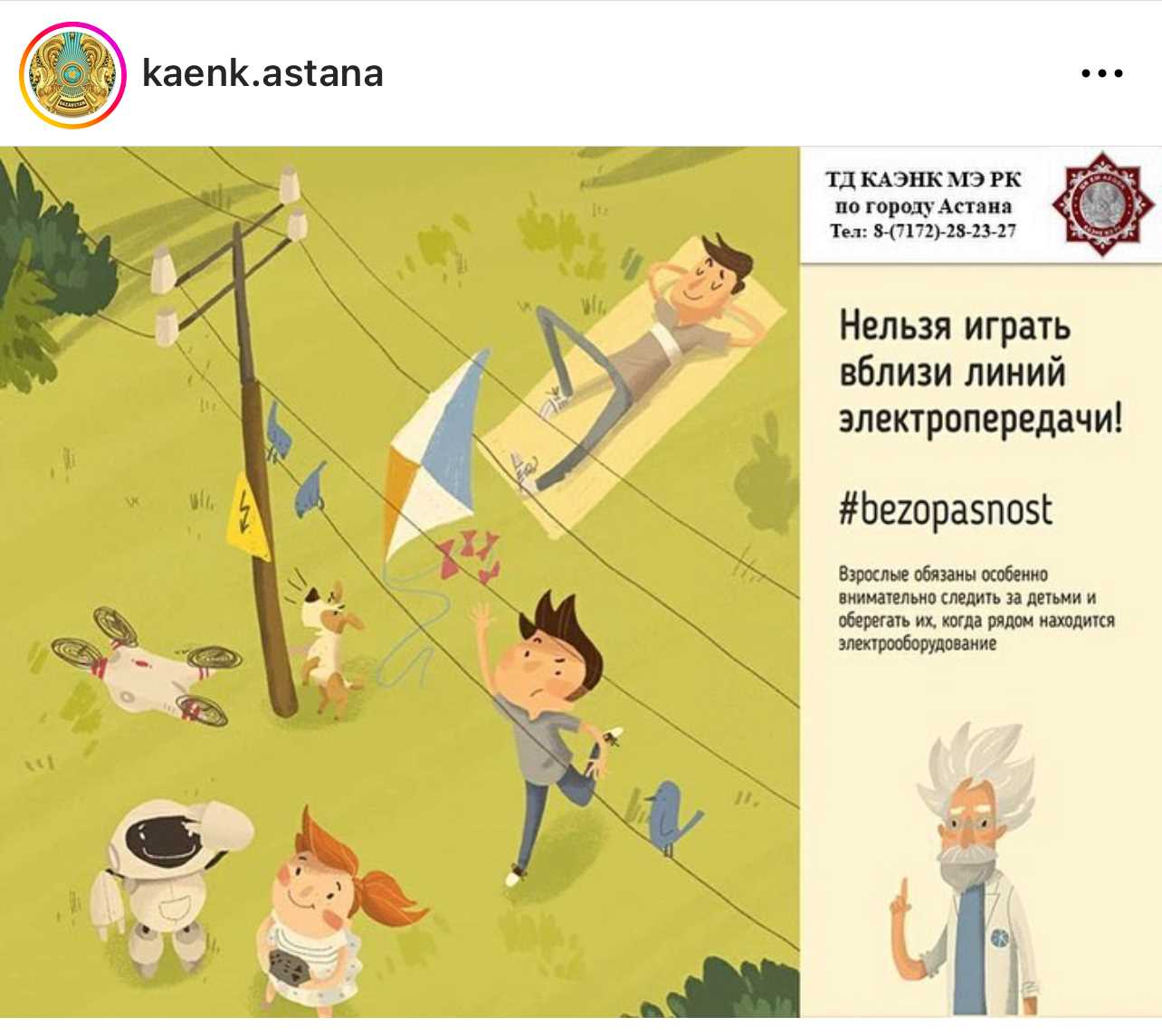 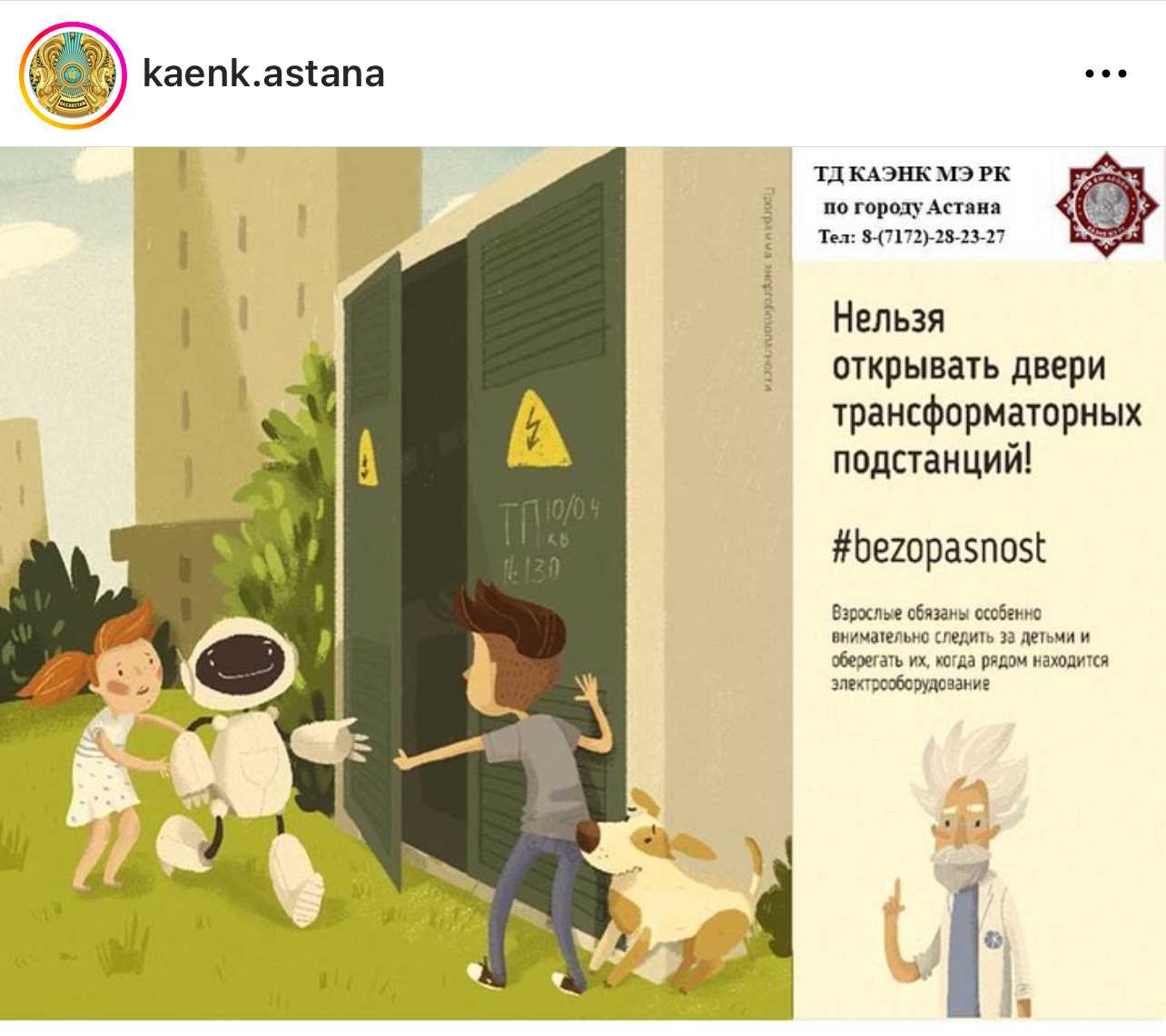 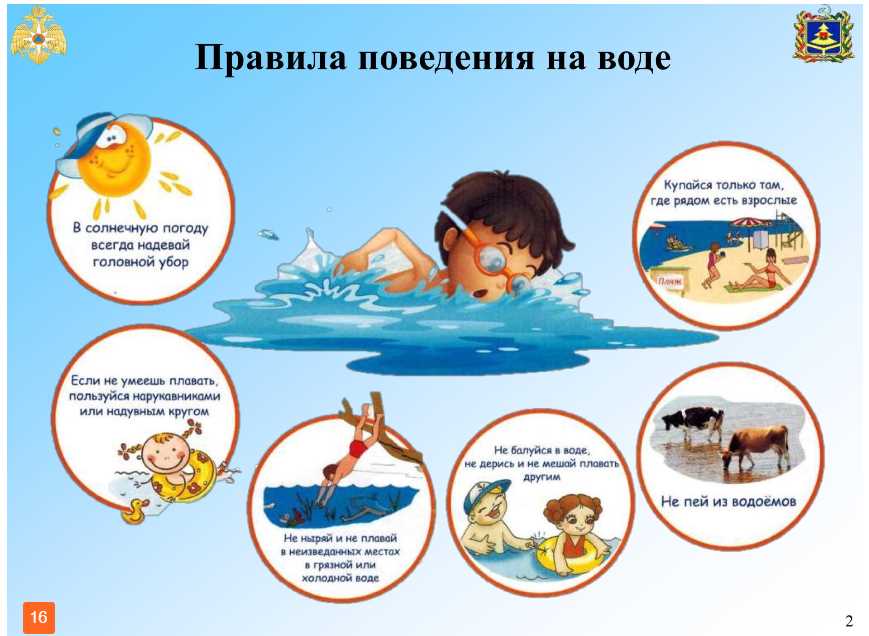 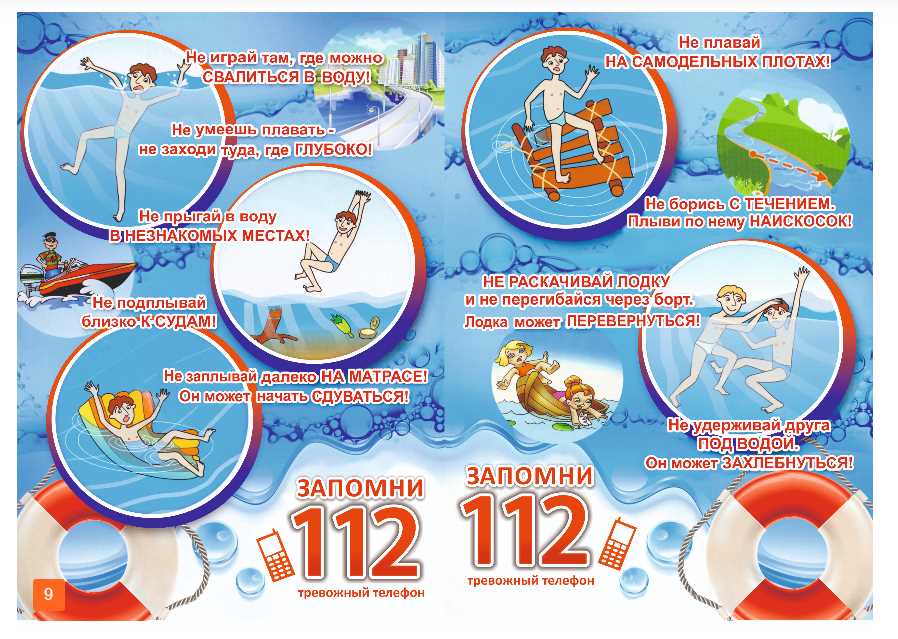 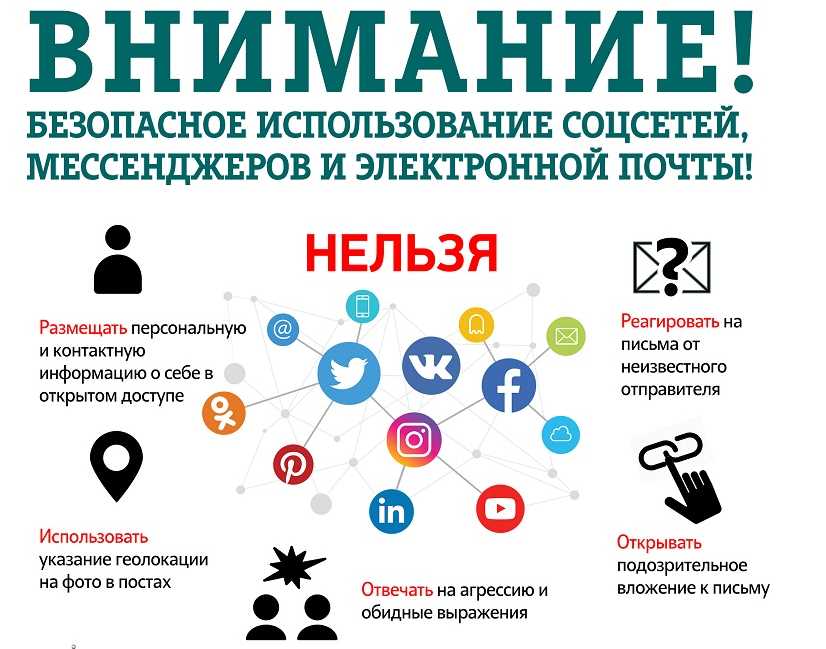